CS 591:  Introduction to Computer Security
Lecture 3:Access Control, History and Policy
James Hook
10/5/09 13:14
Access Control Model
10/5/09 13:15
Articulating Policy
How do we articulate a security policy?
How do we provide mechanisms to enforce policy?
Voting
Different individuals in different roles
Voter, Poll worker, …
Different actions
Vote, define ballot, start and stop election, …
Logical and physical entities
Ballot, stored tally, final tally, voting machine, removable flash, on-board flash, …
10/5/09 13:15
Ad hoc policies
Discus
Only voters should vote
Only poll workers should start and start elections
10/5/09 13:15
Access Control Matrix Model
Lampson ‘71, refined by Graham and Denning (‘71, ‘72)
Concepts
Objects, the protected entities, O
Subjects, the active entities acting on the objects, S
Rights, the controlled operations subjects can perform on objects, R

Access Control Matrix,  A, maps Objects and Subjects to sets of Rights
State:  (S, O, A)
10/5/09 13:15
Voting: Subjects, Objects, Rights
Subjects: (Roles)
Voter, Poll worker, …
Rights: (Actions)
Vote, define ballot, start and stop election, …
Objects:  (Logical and physical entities)
Ballot, stored tally, final tally, voting machine, removable flash, on-board flash, …
Question:  Is every voter a subject?  Or is the role of voter a subject?  One-person-one-vote?
10/5/09 13:15
Exercise
Sketch Access Control Matrix (ACM) for Voting
10/5/09 13:15
Questions
What about modes?
Once the election starts the ballot should not change
Voters should only vote when the election is happening
10/5/09 13:15
Questions
Levels of abstraction
Some objects are physical, some are logical
When considering the programming model you now have processes and files (and possibly modes of operation)
Exercise:
Sketch ACMs with processes as subjects and files as objects for voting and post-election modes
10/5/09 13:15
Exercise
Compare the ACMs for files and processes with the original ACM
Is every operation specified in the original feasible in the refined ACMs?
Is every feasible operation in the refined ACMs allowed in the original?
10/5/09 13:15
Mechanisms
Policy specifies abstract goals
Mechanisms are concrete devices, algorithms, or processes that assist in implementing a policy
For example, passwords are a mechanism that can support an authentication policy
Mechanisms are not always perfect!
10/5/09 13:15
Access Control Mechanisms
Most operating systems provide some mechanisms for supporting access control
Typically:
Processes are associated with users (or user identification numbers), which are the subjects
Files are objects
Rights are: read, write, append, execute, search, ...
10/5/09 13:15
Access Mechanisms
Object centric:
Access control lists, file permissions, etc.
From the object calculate the rights of subjects to act on the object
Subject centric:
Capability systems
Each subject has a set of capabilities allowing them to act on objects
10/5/09 13:17
Applying the Mechanism
Can a generic Access Control mechanism help make the Voting machine more trustworthy?
What about modes?
Mode is not part of typical AC mechanisms
However rights can be changed
A typical right is “own” which in discretionary access control generally allows the subject to change rights	
Analysis of systems that actively change rights is potentially difficult
10/5/09 13:16
Limitations on Mechanisms
Simple mechanisms are preferred
All computational mechanisms must be decidable
In general, useful mechanisms must be computationally cheap
10/5/09 13:16
Access Control
Is Access Control biased to 
Confidentiality
Integrity
Availability
Exercise
Develop scenarios in which a confidentiality (integrity, availability) property is expressed using an access control matrix
10/5/09 13:16
Model vs. Mechanism
Earlier I presented the model of the AC Matrix
Does UNIX implement the full AC Matrix?
What key simplifications does UNIX adopt?
Why?
Is the full ACM mechanism a good idea?
Is it a good model?
10/5/09 13:16
A Good Model
ACM is a good model because any mechanism of compatible granularity can be described in terms of how it approximates the ACM model
10/5/09 13:16
History
10/5/09 13:16
Military Security
Protection of information has been part of warfare throughout recoded history
“World War II and the Cold War led to a common protective marking scheme for … documents”  [Ross Anderson 8.3.1]
Top Secret (many lives lost)
Secret (lives lost)
Confidential (operational failure)
Open
10/5/09 13:16
Batch Computing
Early computers were simple, small machines, with little persistent state
To run a job for a user, an operator would:
Mount the removable media (disks and tapes) requested by the user
Completely initialize the computer by pressing an “Initial Program Load” button that read the boot loader from the card deck supplied by the user
Execute the operating system loaded by the boot loader, found on the removable media
10/5/09 13:16
Secure batch computing
To make this style of batch computing secure it was only necessary to focus on 
the physical security of the room, 
insure that the state was initialized, and 
handle all removable media according to the rules for handling classified documents
10/5/09 13:16
Cold War Computing
The cold war relied on aircraft capable of dropping nuclear bombs
Aircraft need to know about weather
Global weather prediction was one of the most important computational tasks in the cold war
10/5/09 13:16
Computers Communicate
Weather prediction needs input from weather stations
The batch model of military computing had to be abandoned
The security perimeter of the weather prediction system was no longer the computer room
10/5/09 13:16
Practice beyond Policy
The weather system evolved to collect data from around the globe and give reports to pilots at Strategic Air Command centers
Recognizing that this practice was outside of policy doctrine, the Air Force commissioned a study on Computer Security
James P. Anderson wrote the report:  Computer Security Technology Planning Study (1972)
10/5/09 13:16
Anderson’s study
Forward looking study focused on driving forces:
Time shared computing
Communication and Networking
10/5/09 13:16
Anderson’s study
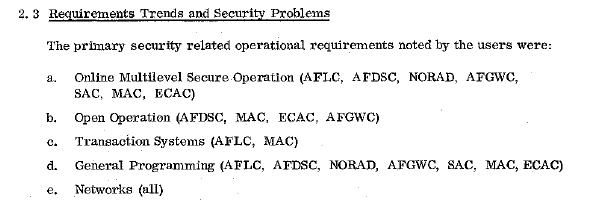 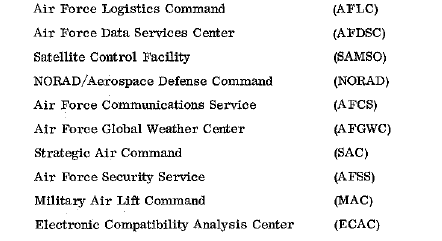 10/5/09 13:16
Anderson on networks
10/5/09 13:16
The Insider Threat
10/5/09 13:16
The Handbook
10/5/09 13:16
DoD Security Research
With publication of Anderson’s report significant research funds were allocated to Computer Security
Two goals:
Solve aspects of the Security Problem as articulated by Anderson
Give guidance to military procurement officers on how to acquire secure computing systems
10/5/09 13:16
DoD Research dominates ‘70’s
Although not all security challenges were related to defense, defense sponsored research dominates publications in 70’s and 80’s
In that period Confidentiality was stressed
The neglect of Availability would bite on September 11, 2001
10/5/09 13:16
Policy
10/5/09 13:16
Objectives
Explore what a security policy is; develop a vocabulary to discuss policies
Examine the role of trust in policy
10/5/09 13:16
What is a Security Policy?
Statement that articulates the security goal
In the state machine model it identifies the authorized or secure states (which are distinct from the unauthorized or nonsecure states)
A secure system is one in which the system can only enter authorized states
Note:  The policy doesn’t make the system secure; it defines what secure is
10/5/09 13:16
Confidentiality
Protection of information from a set of principles
Anderson’s use is somewhat non-standard
Secrecy:  … mechanisms used to limit the … principals who can access information …
Confidentiality:  … obligation to protect ... other’s … secrets …
Privacy: … ability and/or right to protect your personal information … and/or to prevent invasions of your personal space …
10/5/09 13:16
Confidentiality Scenario
If an instructor wishes to keep class grades confidential from the students which of the following can the instructor do?
Email the grade file to the class mailing list
Email an encrypted grade file to the class mailing list
Email summary statistics (mean, median, max, and min) to the class mailing list
What is information?  What is data?
10/5/09 13:16
Integrity
Dictionary (http://www.m-w.com/dictionary/integrity)
1 : firm adherence to a code of especially moral or artistic values : INCORRUPTIBILITY
2 : an unimpaired condition : SOUNDNESS
3 : the quality or state of being complete or undivided : COMPLETENESS
10/5/09 13:16
Integrity
If the users of a system trust the file system does it have integrity?
Is it reasonable for integrity to be based on user perception?
If the public loses confidence in voting machines can even a perfect DRE machine have integrity?
10/5/09 13:16
Assurance
Assurance aims to provide intrinsic evidence of integrity
We trust the integrity of the bank because we trust the accounting practices used by banks
We also trust the bank because 
The bank is audited for compliance with these trusted practices
The bank’s data is scrutinized for signatures of fraud
10/5/09 13:16
Integrity
Although we may desire an intrinsic notion of integrity we must accept the perception of trust in the general case
If we do not have intrinsic assurance  the best we can demand is that no agent can refute integrity
10/5/09 13:16
Availability
A resource is available to a set of principles if they can access it to perform their mission

What is access?
Quality of service is not always binary
10/5/09 13:16
Setting the bar on access
Organizational context is critical
For a person, access sufficient to perform their job function
Avionics system:  micro-/milli second (some military airframes are aerodynamically unstable; avionics system is required to keep them in the air)
Air Traffic control:  100s of milliseconds
Airline reservations:  10s of seconds
[These numbers are notional]
10/5/09 13:16
Availability failure
Operation Redwing in Afghanistan
Navy SEALS in trouble had secure radios fail
Ultimately shot while using cell phone to call for help
End result:  largest loss of life since the invasion began 
3 Seals
16 Special Ops
http://en.wikipedia.org/wiki/Operation_Red_Wing
10/5/09 13:37
Access and Quality of Service
Behavior of service under load may be important
Graceful degradation
QoS threshold
When is it better to do a few things quickly than all things slowly?
10/5/09 13:16
Dimensions of Policy
Policy defines security objective:
Confidentiality:  Protect Information and Resources I from X
Integrity:  …in a manner trusted by Y
Availability:  …to be accessible to Z

Mechanisms can be evaluated to determine if they help meet the objective
10/5/09 13:16
Does this model match reality?
Recall PSU AUP
What facets focus on 
Confidentiality: what is I? who/what is X?
Integrity: I? X?
Availability: I? X?
What facets are outside of this model?
10/5/09 13:16
PSU Computer & Network Acceptable Use Policy
This acceptable use policy governs the use of computers and networks at Portland State University (PSU).  As a user of these resources, you are responsible for reading and understanding this document.  … 
Portland State University encourages the use and application of information technologies to support the research, instruction, and public service mission of the institution.  PSU computers and networks can provide access to resources on and off campus, as well as the ability to communicate with other users worldwide.  Such open access is a privilege and requires that individual users act responsibly.  Users must respect the rights of other users, respect the integrity of systems and related physical resources, and observe all relevant laws, regulations, and contractual obligations.
10/5/09 13:16
PSU AUP (cont)
Acceptable use terms and conditions:
The primary purpose of electronic systems and communications resources is for University-related activities only.
Users do not own accounts on University computers, but are granted the privilege of exclusive use.  Users may not share their accounts with others, and must keep account passwords confidential.
Each account granted on a University system is the responsibility of the individual who applies for the account. Groups seeking accounts must select an individual with responsibility for accounts that represent groups.
The University cannot guarantee that messages or files are private or secure.  The University may monitor and record usage to enforce its policies and may use information gained in this way in disciplinary and criminal proceedings.
Users must adhere strictly to licensing agreements and copyright laws that govern all material accessed or stored using PSU computers and networks.
When accessing remote systems from PSU systems, users are responsible for obeying the policies set forth herein as well as the policies of other organizations.
Misuse of University computing, networking, or information resources may result in the immediate loss of computing and/or network access. Any violation of this policy or local, state, or federal laws may be referred to appropriate University offices and/or, as appropriate, law enforcement authorities.
10/5/09 13:16
PSU AUP (cont)
Conduct which violates this policy includes, but is not limited to the following:
Unauthorized attempts to view and/or use another person’s accounts, computer files, programs, or data.
Using PSU computers, accounts, and/or networks to gain unauthorized access to University systems or other systems.
Using PSU computers, accounts, and/or networks for: threat of imminent physical harm, sexual or other harassment, stalking, forgery, fraud, generally offensive conduct, or any criminal activity.
Attempting to degrade performance of University computers and/or networks.
Attempting to deprive other users of University technology resources or access to systems/networks.
Using University resources for commercial activity such as creating products or services for sale.
Copying, storing, sharing, installing or distributing software, movies, music, and other materials currently protected by copyright, except as permitted by licensing agreements or fair use laws. 
Unauthorized mass e-mailings to newsgroups, mailing lists, or individuals, i.e. “spamming” or propagating electronic chain letters.
Unauthorized “broadcasting” of unsolicited mail, material, or information using University computers/networks.
10/5/09 13:16
Policies and the world
What about 
Obey the law
Organizational consequences
10/5/09 13:16
Policy model vs reality
Consider password policies (e.g. Sans model policy http://www.sans.org/resources/policies/)
What dimension of security do password polices primarily address?
10/5/09 13:16
Policy informed by experience
Most organizations have a policy that has evolved
Reflects understanding of threat environment (or at least threat history)
Can reveal critical assumptions
10/5/09 13:16
Policy vs. Mechanism
Policy says what is allowed and what isn’t
Mechanism is an entity or procedure that enforces some part of the policy
Discuss
List some mechanisms
Facets of policy for which mechanisms are appropriate
Facets of policy for which mechanisms are unlikely to be appropriate
10/5/09 13:16
Security Model
A security model is a model that represents a particular policy or set of policies
Abstracts from the policy
We will see various security models:
Bell LaPadula for Confidentiality
Clark-Willson Integrity
Chinese Wall Model
10/5/09 13:16
Families of Policies
Military Security Policy (Governmental)
Primary goal:  confidentiality
Commercial Security Policy
Primary goal:  integrity
Common mechanism:  transactions; transaction-oriented integrity security policies
When you buy a book from Amazon you want to get exactly what you ordered and pay for it exactly once
10/5/09 13:16
Assumptions and Trust
All policies have assumptions
Typically something is trusted:
Hardware will faithfully execute the program
Patch is uncorrupted from vendor
Vendor tested patch appropriately
Vendor’s environment similar to system being patched
Patch is installed correctly
10/5/09 13:16
Trust
What are some assumptions of
 the PSU AUP?  
The sans password policy?
10/5/09 13:16
Access Control Policies
Discretionary Access Control (DAC)
An individual user can set allow or deny access to an object
Mandatory Access Control (MAC)
System mechanism controls access
User cannot alter that access
Originator Controlled Access Control (ORCON)
Access control set by creator of information
Owner (if different) can’t alter AC
Like copyright
10/5/09 13:16
Conclusions
Policy declares security goal
Policy can be understood in terms of security components:
Confidentiality
Integrity
Availability
Policy is based on assumptions about the environment
It is critical to understand what entitie the policy “trusts”
10/5/09 13:16
Looking Forward
Bell-LaPadula Model
Military style classification of information
Confidentiality
Reading:  
Bell retrospective
RA:  Chapter 8 
Background
What is a lattice?
10/5/09 13:16